Vendor Landscape: Financial Management Solutions
Financial Management is about more than just balancing the books; choose a solution that supports member needs, government regulations, and financial stability.
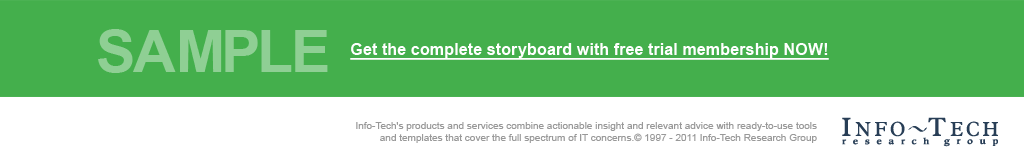 Info-Tech's products and services combine actionable insight and relevant advice with ready-to-use toolsand templates that cover the full spectrum of IT concerns.© 1997 - 2014 Info-Tech Research Group
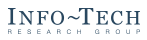 Introduction
No two tribes are the same. When looking for a financial management solution that will suit the unique needs of a tribe, flexibility and customization will be paramount.
This Research Is Designed For:
This Research Will Help You:
Tribal governments seeking to select a solution for Financial Management.
Financial Management use cases that may include:
A need for modularity and enhanced integration capabilities to provide additional features and functionality. 
Implementing a system designed specifically to support tribal government processes and changing regulations. 
Requiring in-depth reporting analytics to help track and plan around different spending trends.
Understand what’s new in the Tribal Government Financial Management Market.
Evaluate Financial Management vendors and products for your enterprise needs.
Determine which products are most appropriate for particular use cases and scenarios.
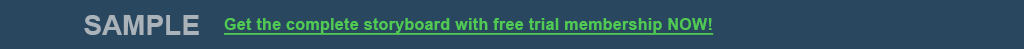 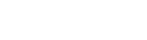 Market overview
How it got here
Where it’s going
Cloud is continuing to rise in popularity and will begin to acquire more momentum amongst not-for-profit organizations. While many industries have embraced the cloud, Tribal governments are slow to pick up on this trend. However, as the advantages of lower up-front costs and quicker implementation are realized, SaaS and cloud deployment options will be increasingly popular. 
As customization proves to be very expensive, consumers are demanding solutions that are more industry-specific. Vendors are adding more vertical features to meet the unique needs of specific buyers. 
Solutions will start to closely resemble or even hook directly into business intelligence systems to offer more granular, interactive, and real-time reporting. Big Data analytics will also begin to creep in to supplement these advances in reporting and predictive modeling. 
The degree of usability, through facilitation of workflows, intuitive interfaces, and navigation will become a key point of differentiation.
Either as a subset of ERP solutions, or used independently, Financial Management Systems have been an integral part of tribal government administration for years. 
As the systems evolved, functionality beyond basic accounts that are payable/receivable and General Ledger maintenance began to surface. This included the ability to create more advanced forecasts and budgets leveraging analytical modeling. 
Today, systems are offering key integrations with Enrollment and Membership Management solutions and other community support systems for distribution of casino revenue, per-capital distribution of funds, and management of Tribal loans including TANF.
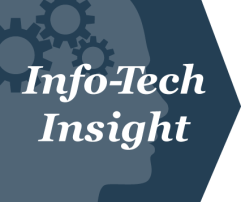 As the market evolves, capabilities that were once cutting edge become default and new functionality becomes differentiating. While mobile is still important, nearly all solutions now have this capability. True differentiators in the current markets are the usability and simplicity of the solution.
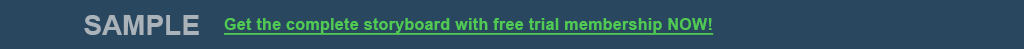 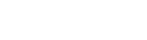 Financial Management vendor selection / knock-out criteria: market share, mind share, and platform coverage
There are only a small amount of tribally-focused membership solutions available on the market today, but many more solutions that are not tribal in focus could enter the space with innovative new functionality. Info-Tech Research Group has included some of these vendors in this Vendor Landscape.
For this Vendor Landscape, Info-Tech focused on those vendors that offer broad capabilities across multiple platforms and that have a strong market presence and/or reputational presence among all sizes of sovereign native governments.
Included in this Vendor Landscape:
Abila. Sage Nonprofit’s recent acquisition by Accel-KKR has sparked a rebranding as Abila. The Abila MIP Fund Accounting product will continue to support its original division and execution team under the new banner. 
Arctic IT. Arctic IT is a 100% tribally owned Microsoft Partner, selling Microsoft Dynamics GP as its accounting solution. Its in-depth experience and knowledge of the tribal market gives it an edge as a support provider. 
Blackbaud. Blackbaud is a well-established software vendor dedicated to supporting non-profit organizations with their CRM, fundraising, and finance needs. 
Infor. With a wide suite of products for a range of industries, Infor is one of the larger organizations considered. Its recent acquisition of Lawson Software has resulted in an enhanced set of finance and ERP solutions.
Epicor. Epicor offers scalable solutions that are traditionally focused on the distribution, retail, and marketing industries. 
Microsoft. A long standing player, Microsoft works to support small to medium sized businesses by delivering out-of-the-box business management and financial functionality. 
MOMsoftware. An incumbent in the Native American market, MOMsoftware has built out a modular fund accounting solution designed specifically to meet and be customized to a tribe’s needs. 
Serenic. Developed on top of Microsoft Dynamics NAV 2013, Serenic’s financial management solution, Serenic Navigator, is designed specifically for government organizations.
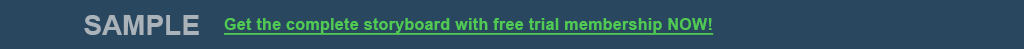 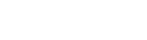 Financial Management criteria & weighting factors
Product Evaluation Criteria
Criteria Weighting
Usability
The solution provides basic and advanced feature/functionality.
Features
Features
Usability
The end-user and administrative interfaces are intuitive and offer streamlined workflow.
Affordability
Affordability
Implementing and operating the solution is affordable given the technology.
Architecture
Product
Architecture
Multiple deployment options and extensive integration capabilities are available.
Vendor Evaluation Criteria
Viability
Vendor is profitable, knowledgeable, and will be around for the long term.
Vendor
Strategy
Vendor is committed to the space and has a future product and portfolio roadmap.
Viability
Strategy
Reach
Vendor offers global coverage and is able to sell and provide post-sales support.
Reach
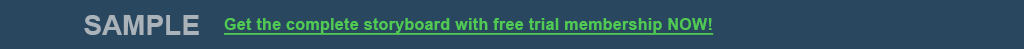 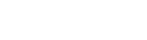 Table Stakes represent the minimum standard; without these, a product doesn’t even get reviewed
The Table Stakes
What does this mean?
The products assessed in this Vendor LandscapeTM meet, at the very least, the requirements outlined as Table Stakes. 

Many of the vendors go above and beyond the outlined Table Stakes, some even do so in multiple categories. This section aims to highlight the products’ capabilities in excess of the criteria listed here.
What it is:
Feature
Financial management (i.e. general ledger, PO, reconciliation, tax rationalization).
Reconcile-to-Report
Order-to-Cash
Basic CRM and order management.
Procure-to-Pay
Basic asset management and accounts payable.
If Table Stakes are all you need from your Financial Management solution, the only true differentiator for the organization is price. Otherwise, dig deeper to find the best price to value for your needs.
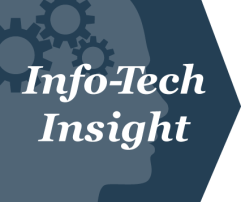 Technical Architecture
A technical architecture that supports add-ons and integration with common reporting tools.
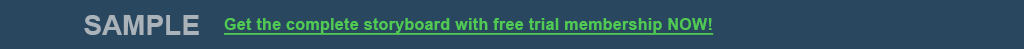 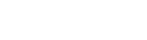 Advanced Features are the capabilities that allow for granular market differentiation
Scoring Methodology
Advanced Features
Info-Tech scored each vendor’s features offering as a summation of its individual scores across the listed advanced features. Vendors were given one point for each feature the product inherently provided. Some categories were scored on a more granular scale with vendors receiving half points.
What we looked for:
Feature
Supports budget planning with forecasting function and tracks budget compliance.
Budgeting
Data Management
Ability to monitor, reverse, archive, and warehouse data.
Financial Reporting
Automated collection with multiple templates adhering to different regulatory bodies.
Grant and Fund Management
Manages and processes grants and funds applied for and received.
Mobile Support
The ability to view dashboards and submit transactions from mobile devices.
Multi-Site Support
The ability to create and manage multiple operating entities or locations.
Per-Capita Distribution
Distributing tribal income to the members based on age, other social service use, loans, etc.
Tribal Loans
Track loans to members including TANF.
Workflow
Automates and simplifies the organization’s financial processes.
For an explanation of how Advanced Features are determined, see Information Presentation – Feature Ranks (Stoplights) in the Appendix.
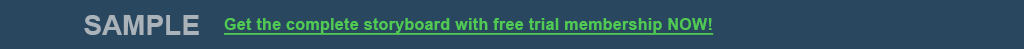 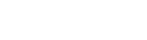 Appendix
Vendor Landscape Methodology: Overview
Vendor Landscape Methodology: Product Selection & Information Gathering
Vendor Landscape Methodology: Scoring
Vendor Landscape Methodology: Information Presentation
Vendor Landscape Methodology: Fact Check & Publication
Product Pricing Scenario
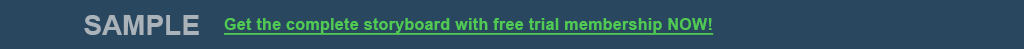 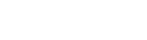 Vendor Landscape Methodology:Overview
Info-Tech’s Vendor Landscapes are research materials that review a particular IT market space, evaluating the strengths and abilities of both the products available in that space, as well as the vendors of those products. These materials are created by a team of dedicated analysts operating under the direction of a senior subject matter expert over a period of six weeks.
Evaluations weigh selected vendors and their products (collectively “solutions”) on the following eight criteria to determine overall standing:
Features: The presence of advanced and market-differentiating capabilities.
Usability: The intuitiveness, power, and integrated nature of administrative consoles and client software components.
Affordability: The three-year total cost of ownership of the solution.
Architecture: The degree of integration with the vendor’s other tools, flexibility of deployment, and breadth of platform applicability.
Viability: The stability of the company as measured by its history in the market, the size of its client base, and its financial performance.
Strategy: The commitment to both the market-space, as well as to the various sized clients (small, mid-sized, and enterprise clients).
Reach: The ability of the vendor to support its products on a global scale.
Channel: The measure of the size of the vendor’s channel partner program, as well as any channel strengthening strategies.
Evaluated solutions are plotted on a standard two by two matrix:
Champions: Both the product and the vendor receive scores that are above the average score for the evaluated group.
Innovators: The product receives a score that is above the average score for the evaluated group, but the vendor receives a score that is below the average score for the evaluated group.
Market Pillars: The product receives a score that is below the average score for the evaluated group, but the vendor receives a score that is above the average score for the evaluated group.
Emerging Players: Both the product and the vendor receive scores that are below the average score for the evaluated group.
Info-Tech’s Vendor Landscapes are researched and produced according to a strictly adhered to process that includes the following steps:
Vendor/product selection
Information gathering
Vendor/product scoring
Information presentation
Fact checking
Publication
This document outlines how each of these steps is conducted.
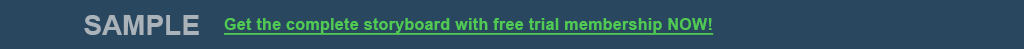 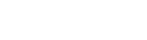 Vendor Landscape Methodology:Vendor/Product Selection & Information Gathering
Info-Tech works closely with its client base to solicit guidance in terms of understanding the vendors with whom clients wish to work and the products that they wish evaluated; this demand pool forms the basis of the vendor selection process for Vendor Landscapes. Balancing this demand, Info-Tech also relies upon the deep subject matter expertise and market awareness of its Senior, Lead, and Principle Research Analysts to ensure that appropriate solutions are included in the evaluation. As an aspect of that expertise and awareness, Info-Tech’s analysts may, at their discretion, determine the specific capabilities that are required of the products under evaluation, and include in the Vendor Landscape only those solutions that meet all specified requirements. 
Information on vendors and products is gathered in a number of ways via a number of channels.
Initially, a request package is submitted to vendors to solicit information on a broad range of topics. The request package includes:
A detailed survey.
A pricing scenario (see Vendor Landscape Methodology: Price Evaluation and Pricing Scenario, below).
A request for reference clients.
A request for a briefing and, where applicable, guided product demonstration.
These request packages are distributed approximately twelve weeks prior to the initiation of the actual research project to allow vendors ample time to consolidate the required information and schedule appropriate resources.
During the course of the research project, briefings and demonstrations are scheduled (generally for one hour each session, though more time is scheduled as required) to allow the analyst team to discuss the information provided in the survey, validate vendor claims, and gain direct exposure to the evaluated products. Additionally, an end-user survey is circulated to Info-Tech’s client base and vendor-supplied reference accounts are interviewed to solicit their feedback on their experiences with the evaluated solutions and with the vendors of those solutions.
These materials are supplemented by a thorough review of all product briefs, technical manuals, and publicly available marketing materials about the product, as well as about the vendor itself.
Refusal by a vendor to supply completed surveys or submit to participation in briefings and demonstrations does not eliminate a vendor from inclusion in the evaluation. Where analyst and client input has determined that a vendor belongs in a particular evaluation, it will be evaluated as best as possible based on publicly available materials only. As these materials are not as comprehensive as a survey, briefing, and demonstration, the possibility exists that the evaluation may not be as thorough or accurate. Since Info-Tech includes vendors regardless of vendor participation, it is always in the vendor’s best interest to participate fully.
All information is recorded and catalogued, as required, to facilitate scoring and for future reference.
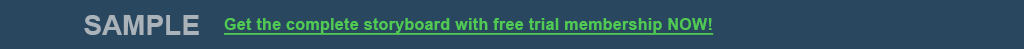 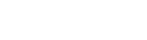 Vendor Landscape Methodology:Scoring
Once all information has been gathered and evaluated for all vendors and products, the analyst team moves to scoring. All scoring is performed at the same time so as to ensure as much consistency as possible. Each criterion is scored on a ten point scale, though the manner of scoring for criteria differs slightly:
Features is scored via Cumulative Scoring
Affordability is scored via Scalar Scoring
All other criteria are scored via Base5 Scoring
In Cumulative Scoring, a single point is assigned to each evaluated feature that is regarded as being fully present, partial points to each feature that is partially present, and zero points to features that are deemed to be absent or unsatisfactory. The assigned points are summed and normalized to a value out of ten. For example, if a particular Vendor Landscape evaluates eight specific features in the Feature Criteria, the summed score out of eight for each evaluated product would be multiplied by 1.25 to yield a value out of ten.
In Scalar Scoring, a score of ten is assigned to the lowest cost solution, and a score of one is assigned to the highest cost solution. All other solutions are assigned a mathematically determined score based on their proximity to / distance from these two endpoints. For example, in an evaluation of three solutions, where the middle cost solution is closer to the low end of the pricing scale it will receive a higher score, and where it is closer to the high end of the pricing scale it will receive a lower score; depending on proximity to the high or low price it is entirely possible that it could receive either ten points (if it is very close to the lowest price) or one point (if it is very close to the highest price). Where pricing cannot be determined (vendor does not supply price and public sources do not exist), a score of 0 is automatically assigned.
In Base5 scoring a number of sub-criteria are specified for each criterion (for example, Longevity, Market Presence, and Financials are sub-criteria of the Viability criterion), and each one is scored on the following scale:
5 - The product/vendor is exemplary in this area (nothing could be done to improve the status).
4 - The product/vendor is good in this area (small changes could be made that would move things to the next level).
3 - The product/vendor is adequate in this area (small changes would make it good, more significant changes required to be exemplary).
2 - The product/vendor is poor in this area (this is a notable weakness and significant work is required).
1 - The product/vendor is terrible/fails in this area (this is a glaring oversight and a serious impediment to adoption).
The assigned points are summed and normalized to a value out of ten as explained in Cumulative Scoring above.
Scores out of ten, known as Raw scores, are transposed as-is into Info-Tech’s Vendor Landscape Shortlist Tool, which automatically determines Vendor Landscape positioning (see Vendor Landscape Methodology: Information Presentation - Vendor Landscape, below), Criteria Score (see Vendor Landscape Methodology: Information Presentation - Criteria Score, below), and Value Index (see Vendor Landscape Methodology: Information Presentation - Value Index, below).
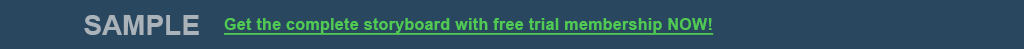 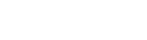 Info-Tech Research Group Helps IT Professionals To:
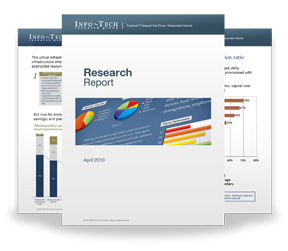 Quickly get up to speedwith new technologies
Make the right technologypurchasing decisions – fast
Deliver critical ITprojects, on time andwithin budget
Manage business expectations
Justify IT spending andprove the value of IT
Train IT staff and effectivelymanage an IT department
Sign up for free trial membership to get practical
solutions for your IT challenges
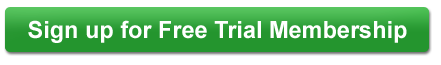 “Info-Tech helps me to be proactive instead of reactive –a cardinal rule in a stable and leading edge IT environment.
- ARCS Commercial Mortgage Co., LP
Toll Free: 1-888-670-8889
www.infotech.com
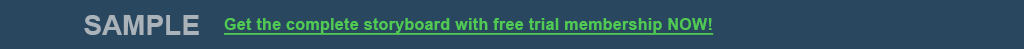 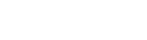